ELEVATING WORK
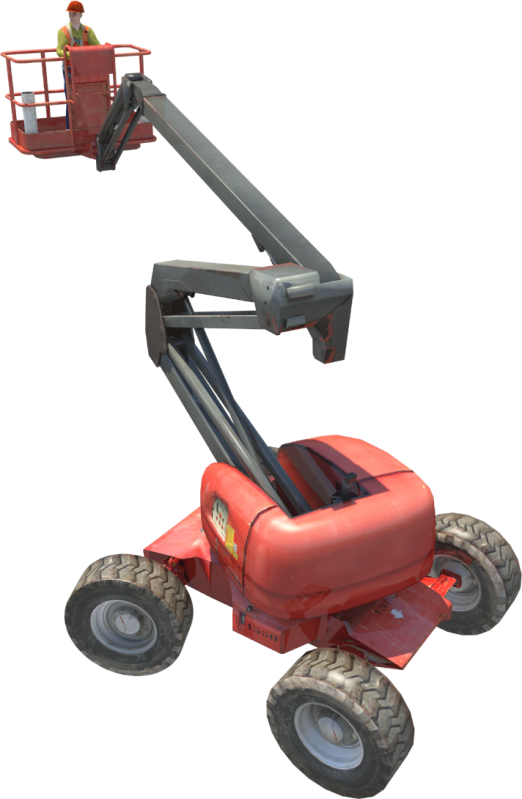 Training support material for:
TLILIC0005
Licence to operate a boom-type  elevating work platform
(boom length 11 metres or more)
Produced by:
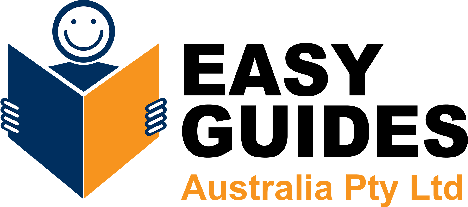 contents
About this guide
Introduction to elevating work platforms  High risk licensing and the law
4
5
9
19
53
99
133
Element 1
Element 2
Element 3
Element 4
Plan work /task  Prepare for work / task  Perform work / task  Pack up
ABOUT THIS GUIDE
About this guide
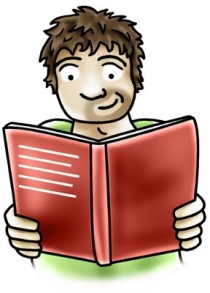 The guide is a follow-up to your formal training.
Like all Easy Guides, this one uses plain words and pictures to help you remember what you learned  in your formal training. So you can pass your test — and get your licence.
Good luck from the team at Easy Guides Australia Pty Ltd.
Note: This guide does not use the same wording as the Safe Work Australia Assessment Instrument.

Easy Guides training materials have been developed around Language – Literacy – Numeracy (LLN) principles.


How to use this guide
Use it in hard copy
This guide helps you prepare for the test at the end of the course. Study it carefully, and then ask a friend to help you practise.  They can ask you each question, and then you give the answer. Writing down the answers can also help you remember them.  This also helps you see what you still need to learn. Good luck!
Or use it on screen
This guide also comes in a multimedia presentation, so you can use it on your computer or screen. The multimedia presentation
is just like the guide and has exactly the same questions with the same short words and easy-to-understand pictures.
Trainers can use the multimedia presentation in class to help learners discuss questions. The trainer first shows the question  and asks if anyone knows the answer. Next, the trainer will show the answer and discuss it with the learners.
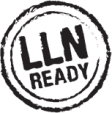 3
May not be reproduced
© Easy Guides Australia Pty. Ltd.
PC 1.3	INTRODUCTION TO ELEVATING WORK PLATFORMS
Parts of a boom-type elevating work platform
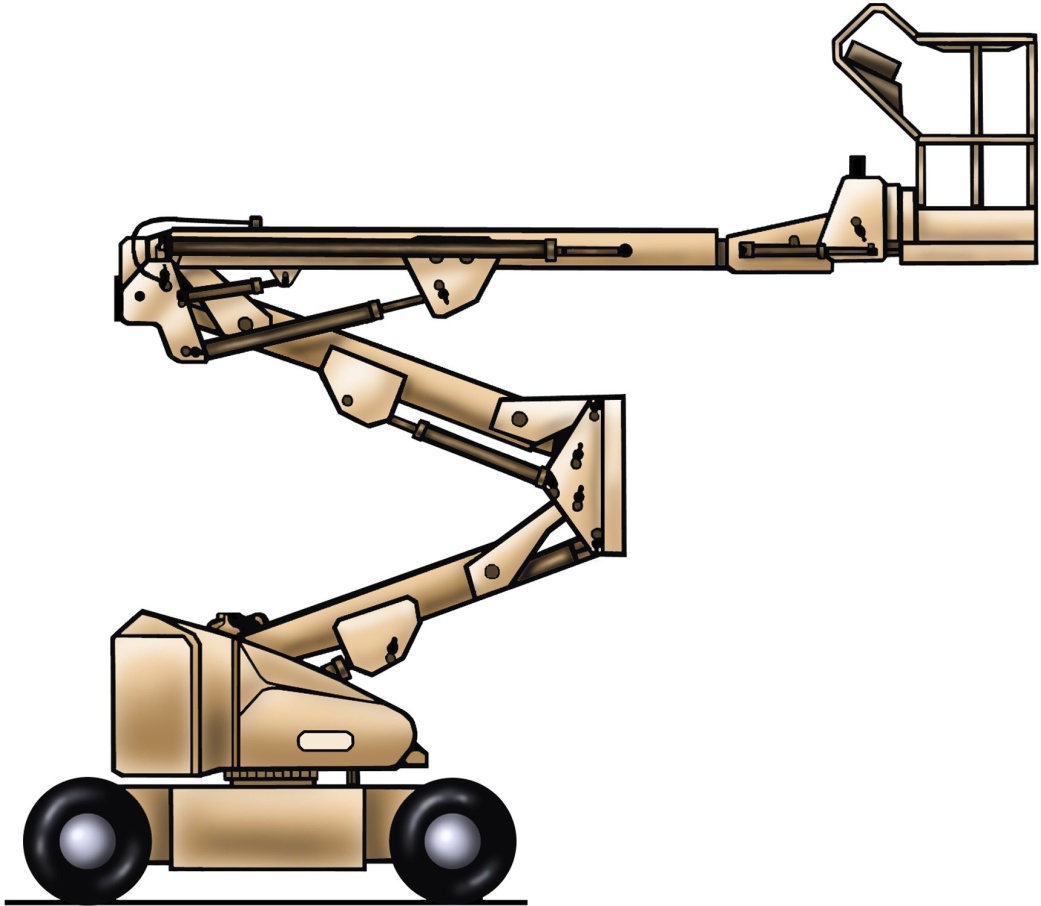 Level slave cylinder
Upper boom
Level master cylinder
Hinge
Basket/platform
Upper boom lift cylinder
Intermediate boom cylinder
Telescopic cylinder
Lower boom
Counter weight
Lower boom lift cylinder
Chassis
Slew ring
4
May not be reproduced
© Easy Guides Australia Pty. Ltd.
INTRODUCTION TO ELEVATING WORK PLATFORMS
PC 1.3
INTRODUCTION TO ELEVATING WORK PLATFORMS
Types of EWP
Elevating Work Platforms (or EWPs), are work platforms which can be raised to make working at heights much easier.  EWPs are sometimes called cherry pickers, sky-workers, sky-cranes and boom lifts.
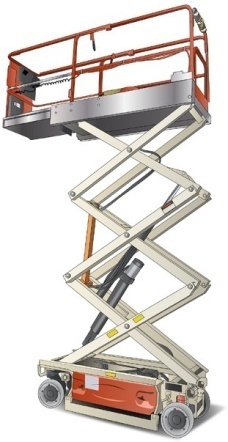 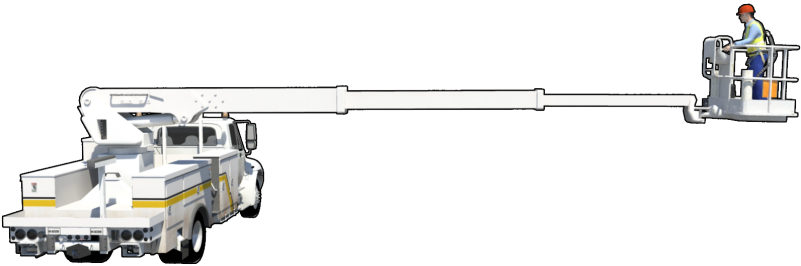 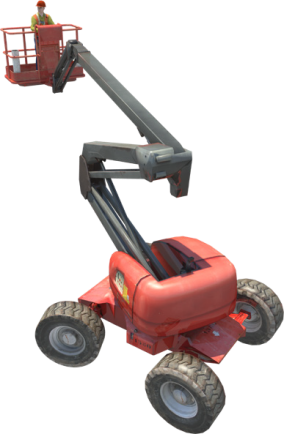 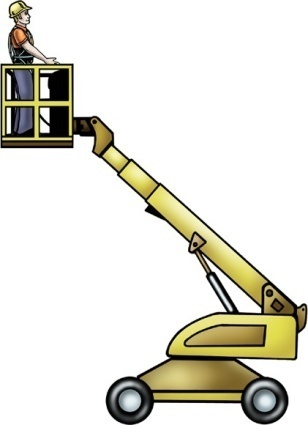 5
May not be reproduced
© Easy Guides Australia Pty. Ltd.
INTRODUCTION TO ELEVATING WORK PLATFORMS
PC 1.3
INTRODUCTION TO ELEVATING WORK PLATFORMS
Types of EWP (continued)


Truck-mounted EWPs offer a safe and  easy way of working at heights with the  flexibility of quick movement between  sites. There are both articulating and  telescopic versions of truck mounted  EWPs available.
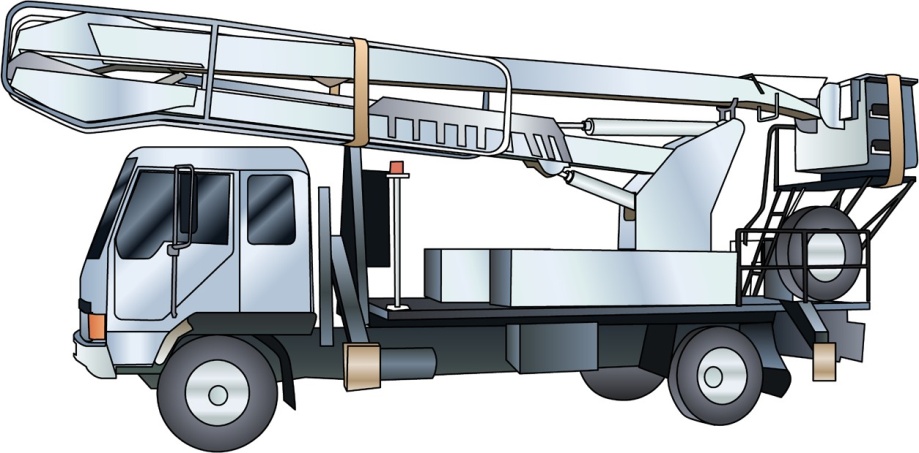 Trailer mounted EWPs have the ability to  place operators at locations that require  vertical height and horizontal reach.
They are available in varied sizes and
can be electric or engine powered.
A key feature of trailer mounts is ‘up and  over reach’ with the flexibility of towing  the trailer lift to the job sites using your  own vehicle.
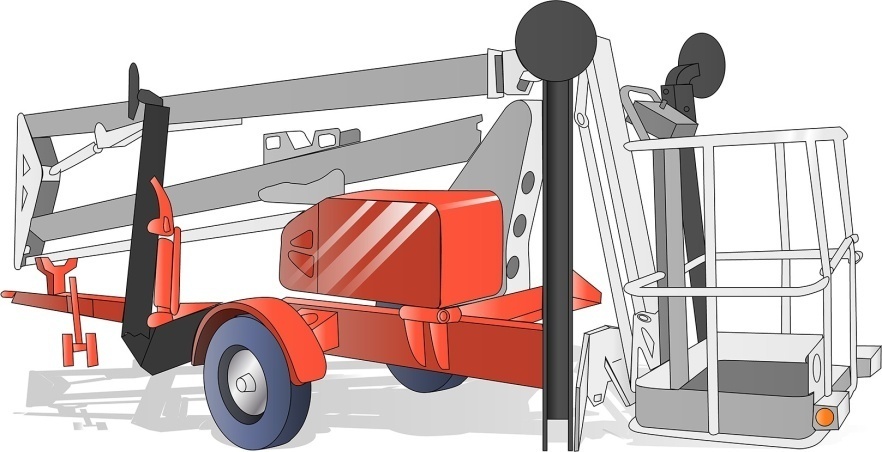 6
May not be reproduced
© Easy Guides Australia Pty. Ltd.
Plan work / task
Element 1
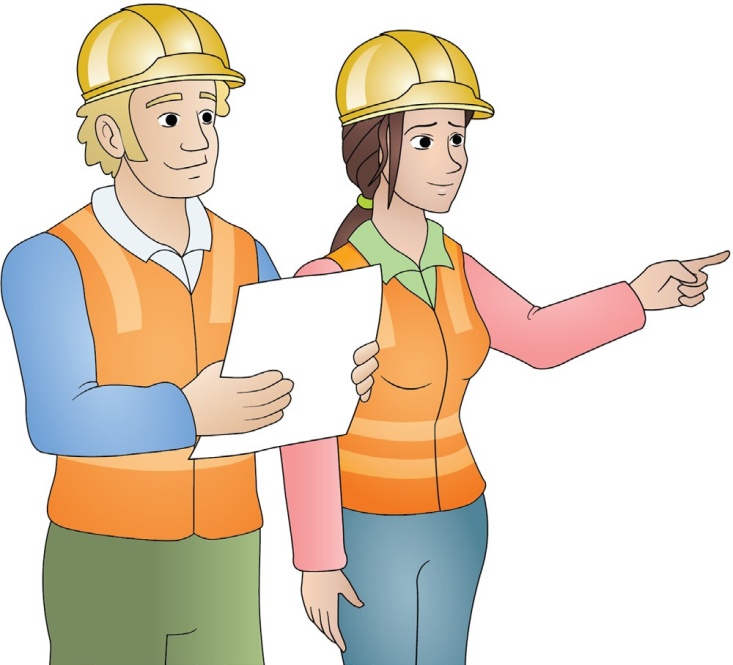 7
May not be reproduced
© Easy Guides Australia Pty. Ltd.
PC 1.1	PLAN WORK / TASK
PLAN WORK
Work plan
A work plan, sometimes called a job plan, helps to organise the way the job is carried out. Each worksite will have its own  procedures for developing the work plan. When a work plan is developed it must take into account things like:
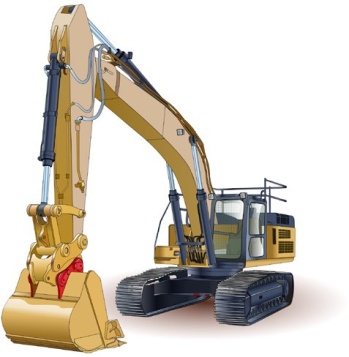 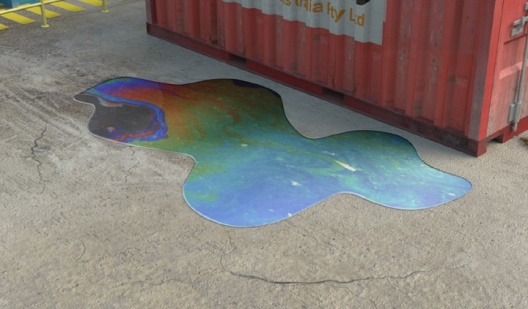 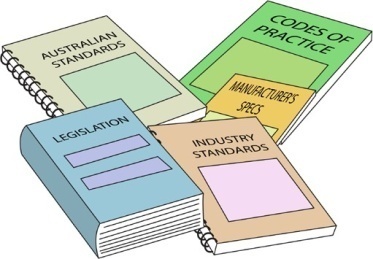 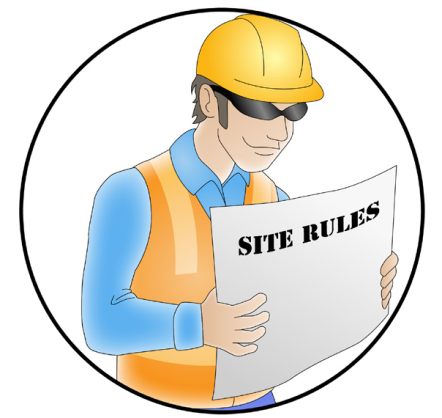 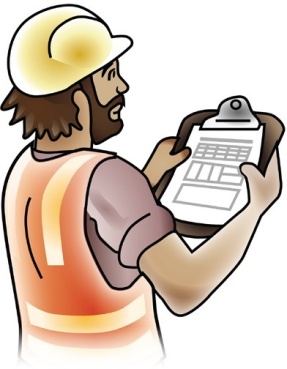 8
May not be reproduced
© Easy Guides Australia Pty. Ltd.
PC 1.1	PLAN WORK / TASK
PLAN WORK
Job order
Work plans also help put the tasks of a job in the order in which they need to be done. This helps to work out:
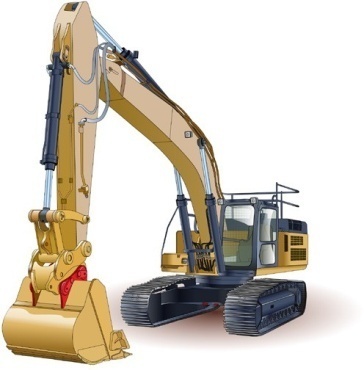 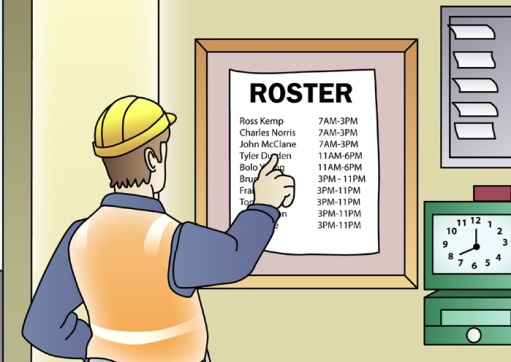 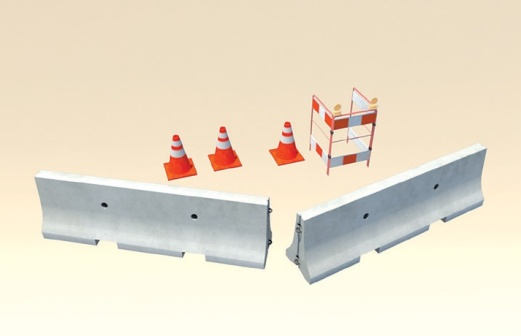 For example, the work plan might tell you that, in two days,  traffic controllers will be needed. This way, you can be ready  to do your job alongside the traffic controllers.
You should discuss the job plan with your supervisor and  workmates. Talking and asking questions helps everyone  understand what they have to do. It also helps everyone to  understand the hazards involved in the job and how these  hazards will be controlled.
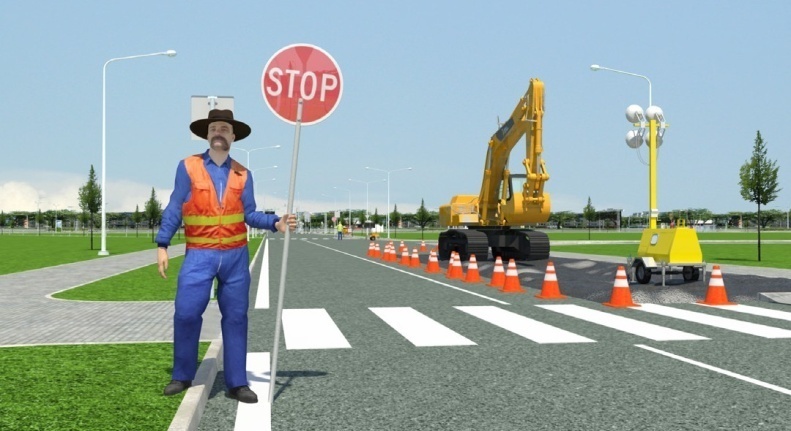 9
May not be reproduced
© Easy Guides Australia Pty. Ltd.
PC 1.1	PLAN WORK
Safety information and work procedures
You will also have to make sure you know about the safety information and procedures related to the job. Ways to find out this
information include:
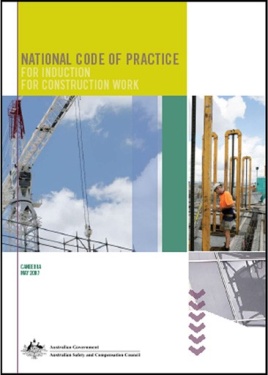 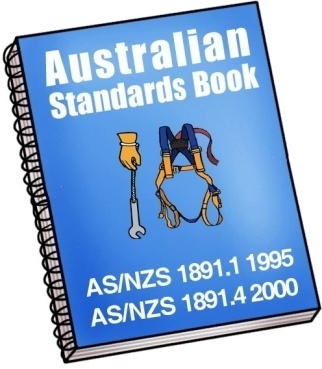 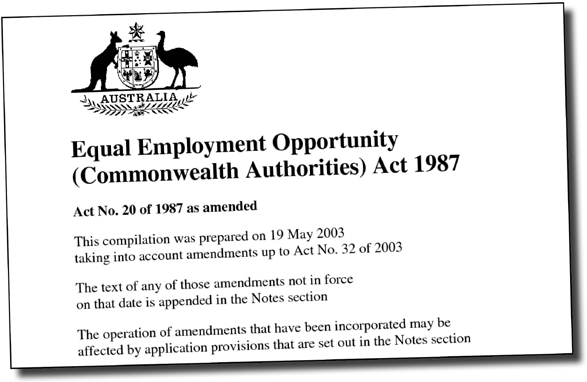 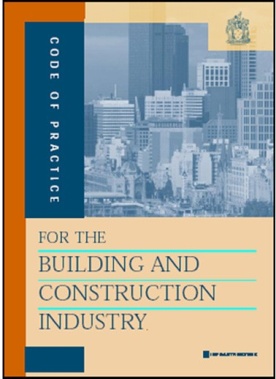 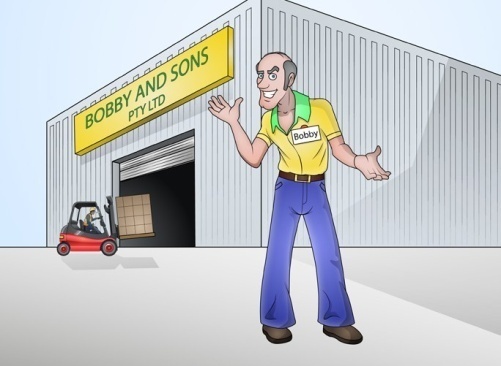 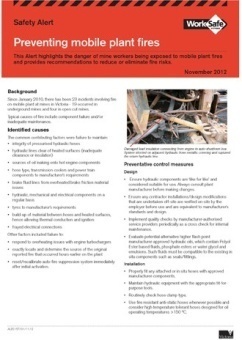 10
May not be reproduced
© Easy Guides Australia Pty. Ltd.
PC 1.5, 2.2
CHAPTER 1 – PLAN WORK/TASK
PLAN WORK
Hazard versus risk
What is the difference?
Different hazards and risks emerge constantly—sometimes instantly.
Hazard
A hazard is any thing or any situation which could  injure or harm you.
In other words, it is anything that can hurt you.
Risk
A risk is the chance of a hazard causing harm such as  injury, illness or even death.
In other words, how likely it is that somebody  or something may be harmed by the hazard.
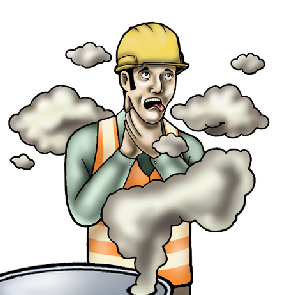 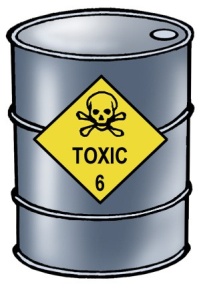 11
May not be reproduced
© Easy Guides Australia Pty. Ltd.
PC 2.13
PLAN WORK / TASK
Wind hazards
Wind is a common hazard when working on an  elevating work platform. It can cause the boom  to move uncontrollably, make objects fall from  the platform or even make the EWP tip over.
Wind can also cause dust and debris to be  blown around which can get into the operators  eyes and affect vision.
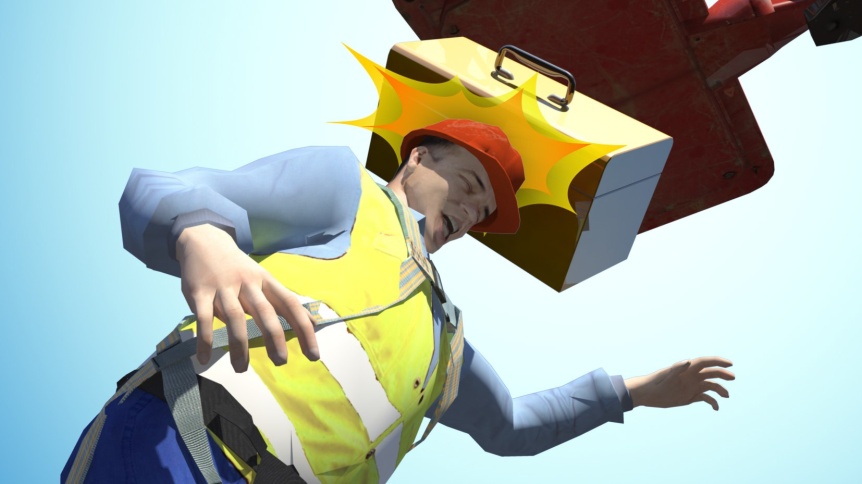 If you are working and the wind speed exceeds  the limit of the EWP – stop work immediately and  bring the platform to the ground.
The wind speed rating of the EWP can be found  by checking the data plate, operators manual or  machines specifications.
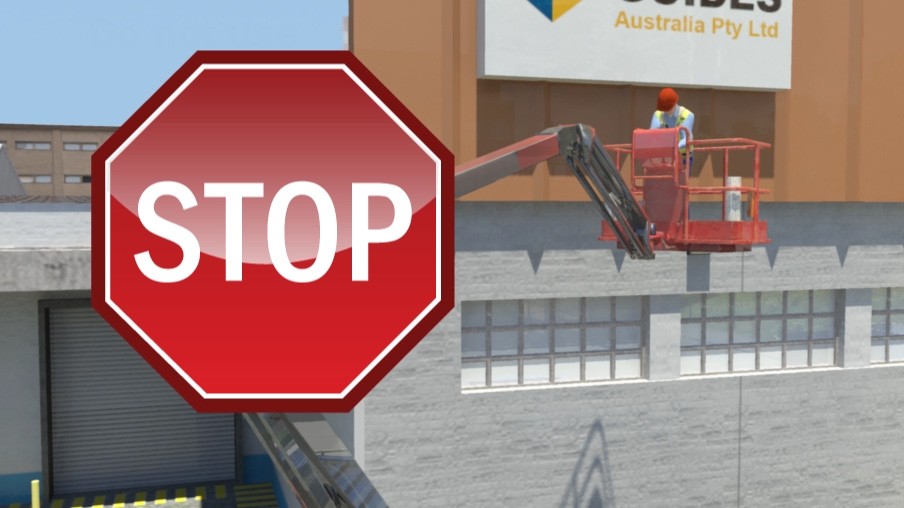 12
May not be reproduced
© Easy Guides Australia Pty. Ltd.
PC 1.5, 2.2, 3.1
PLAN WORK / TASK
QUESTION 17
The Hierarchy of Hazard  Control is a list of controls  that you can use to  eliminate or lower the  danger from a hazard in  the workplace.
What are the six (6) levels  in the hierarchy from the  first choice to the
last choice?
1.   Elimination: If possible,
remove (take away)
the hazard.
2.   Substitution: Use a safer  method if you can’t remove  the hazard.
3.   Isolation: Stop access  to the hazardous  (dangerous) area.
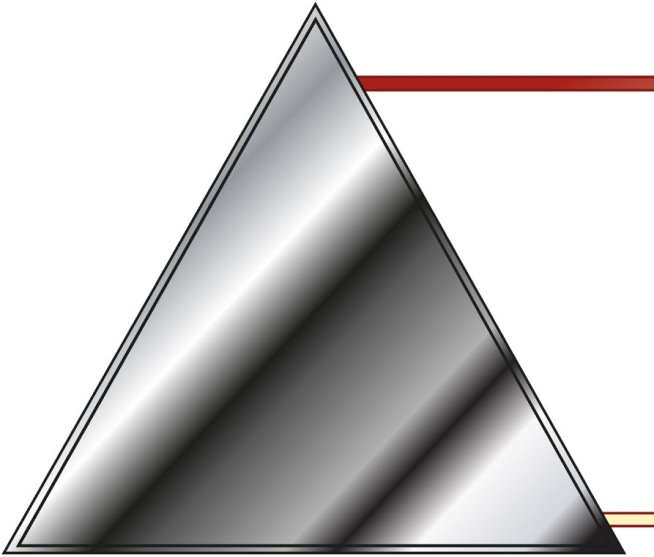 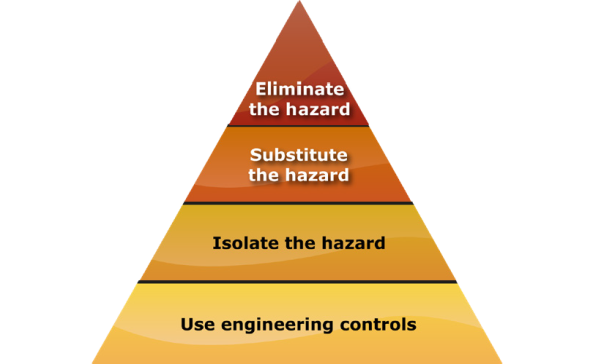 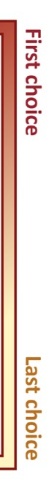 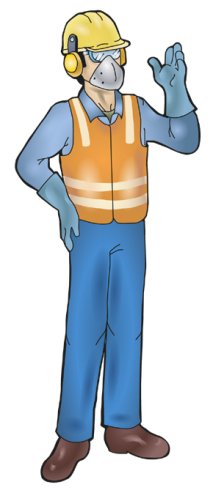 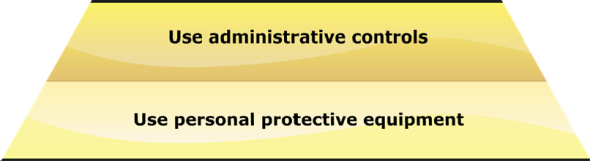 4.   Engineering Control  Measures:
Change the tools,  equipment or environment  to make it safer.
5.   Administrative Practices:  Reduce the time the worker  is exposed to the hazards by  using training, job rotation,  the timing of jobs, etc.
6.   Personal Protective  Equipment (PPE):  Use PPE as your  last line of defence.
Memory aid: Every Saturday I Eat A Pie
13
May not be reproduced
© Easy Guides Australia Pty. Ltd.
PC 1.5, 2.2, 3.1	PLAN WORK / TASK
How to remember the Hierarchy of Hazard Control
You can use the following acronym (an abbreviation formed from the initial components in a phrase) to help you remember
the steps in the hierarchy of hazard control.
Every Saturday I Eat a Pie
E Every
Eliminate
S Saturday
Substitute
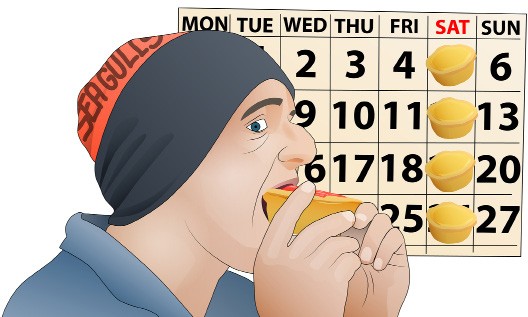 I
I
Isolate
E Eat
Engineering
A a
Administration
P Pie
PPE
14
May not be reproduced
© Easy Guides Australia Pty. Ltd.
PLAN WORK
Working near or over water
When working over or near water, assess the hazards and risks to decide what personal protective equipment should be  worn and what control measures should be in place.

Emergency  retrieval system
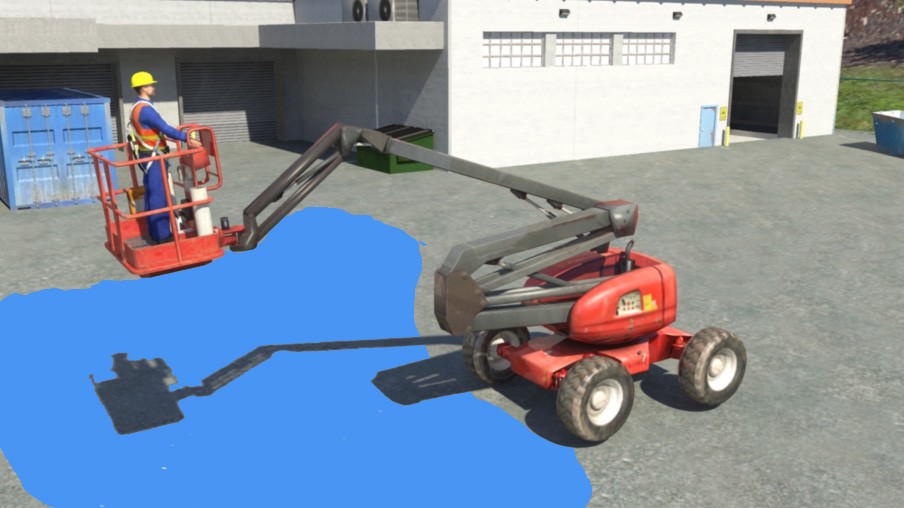 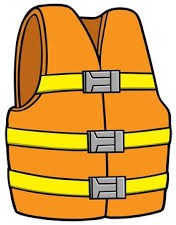 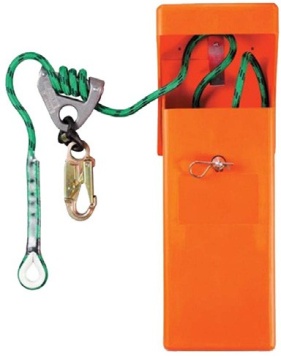 Wear a life jacket
Try not to be attached
to the EWP.
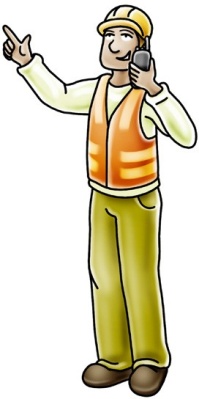 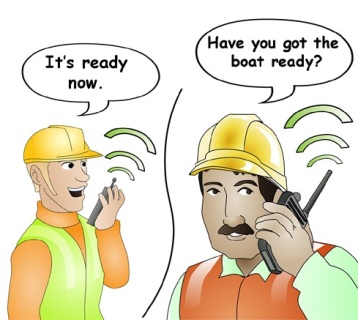 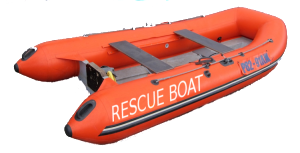 Have a rescue boat
Have a spotter
Have a rescue plan
15
May not be reproduced
© Easy Guides Australia Pty. Ltd.
Prepare for work / task
Element 2
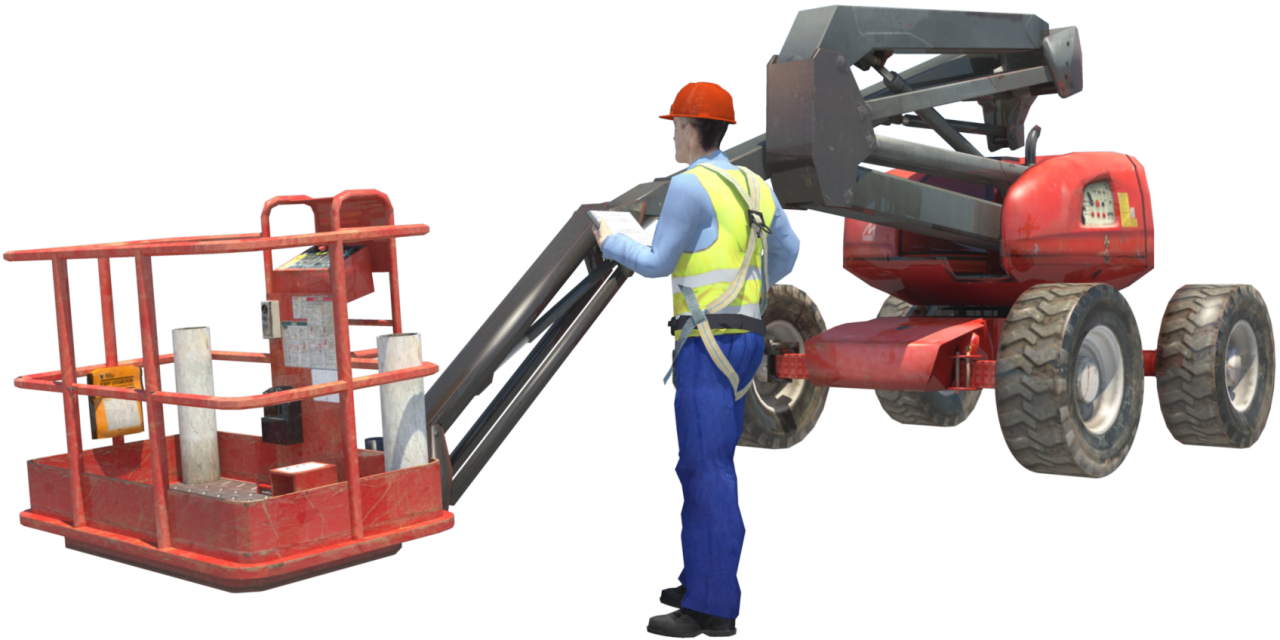 16
May not be reproduced
© Easy Guides Australia Pty. Ltd.
PREPARE FOR WORK / TASK
PC 2.11, 2.12
CONDUCT ROUTINE CHECKS
Check the service logbook
The EWP logbook is used to record details of when the EWP was operated and who the operator was. Any defects that are found  and servicing and repairs carried out on the EWP are also recorded. You should check the EWP’s logbook to make sure it is the  right logbook for the machine you are using. Check also if any defects have been reported, and if they have been fixed.
If you check the service logbook and find:
a defect that has not been fixed
the EWP hasn’t been tested
the EWP does not meet Australian Standards 2550.10
You should:
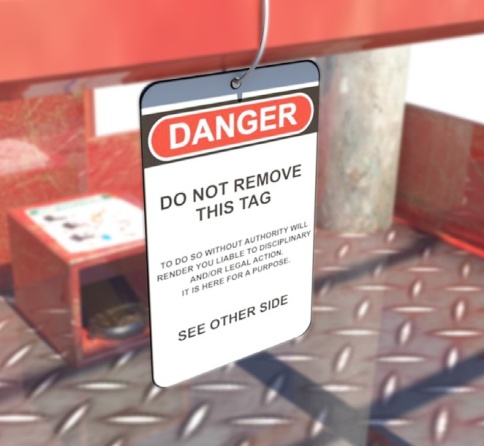 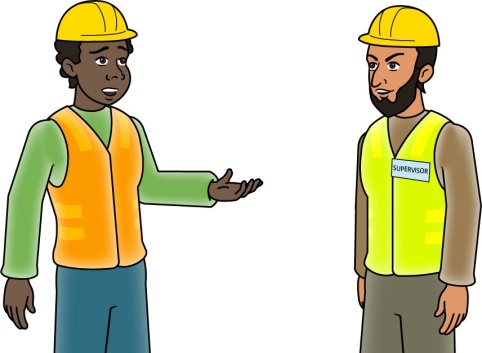 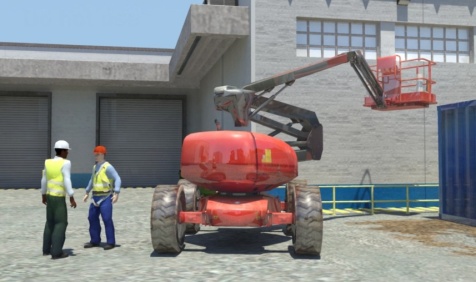 If you find the EWP has a defect you must record it in the EWP logbook and the service
logbook.
17
May not be reproduced
© Easy Guides Australia Pty. Ltd.
PC 2.11, 2.12
PREPARE FOR WORK TASK
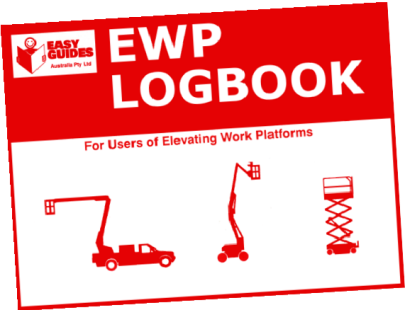 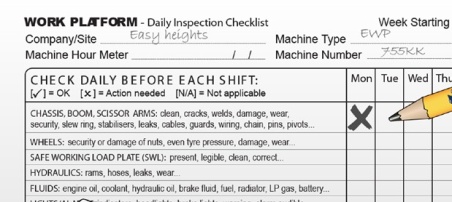 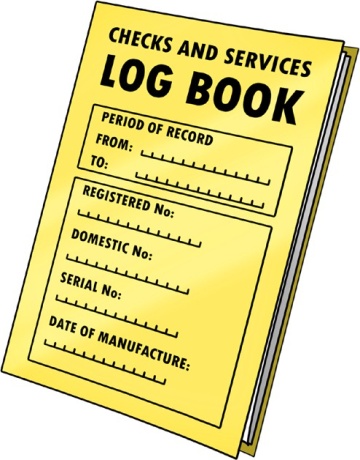 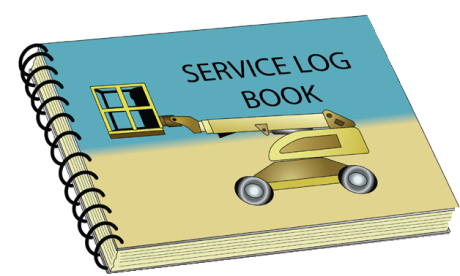 18
May not be reproduced
© Easy Guides Australia Pty. Ltd.
PC 2.11, 2.12
PREPARE FOR WORK TASK
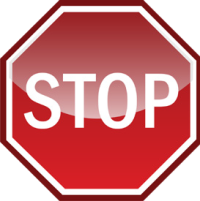 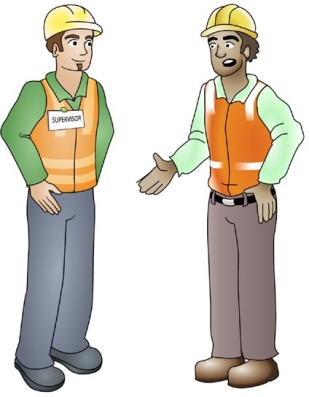 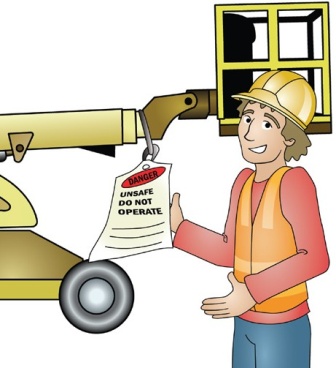 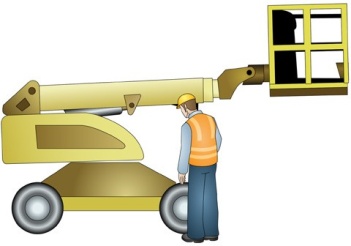 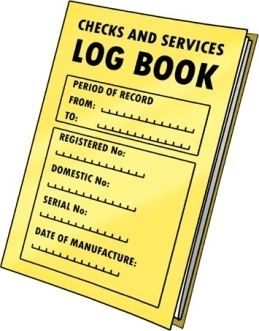 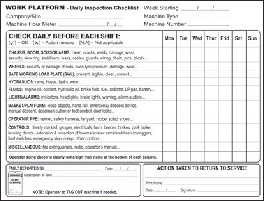 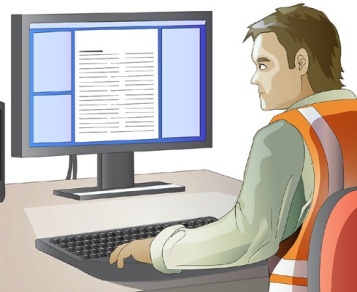 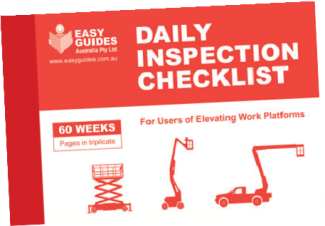 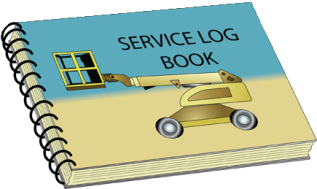 19
May not be reproduced
© Easy Guides Australia Pty. Ltd.
PREPARE FOR WORK / TASK
PC 2.3
CONDUCT ROUTINE CHECKS
Harness and lanyard defects
You must check the safety harness and lanyard to make sure it is in good working order.
Here are some of the checks you should do:

You must check the safety harness and lanyard to make sure it is
in good working order.
Here are some of the checks you should do:
If you find the harness has any defects, remove the ‘safe to use’  tag and apply an ‘out of service’ tag.
Separate the defective harness from the others and report it to
your supervisor.
Follow any other procedures for your worksite.


The lanyard must also be checked.
If you find the lanyard has defects or is out of date, remove  the ‘safe to use’ tag and apply an ‘out of service’ tag.
Separate the defective lanyard from the others and report it
to your supervisor.
Follow any other procedures for your worksite.
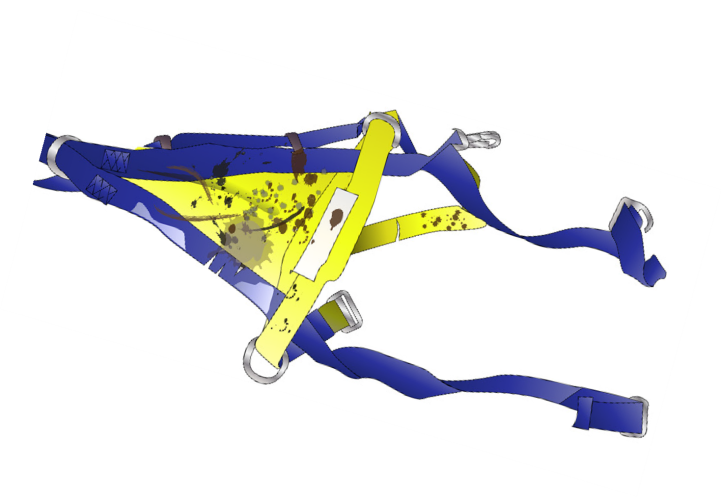 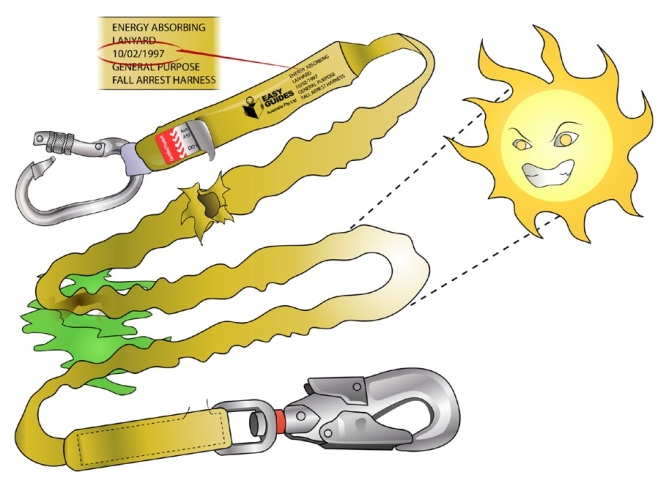 20
May not be reproduced
© Easy Guides Australia Pty. Ltd.
PC 1.2
PREPARE FOR WORK / TASK
Outrigger hazard controls
If you have set up the work platform, but  one of the outriggers starts to sink you  must stop immediately and lower the  basket to the ground.
Fix the sinking problem by stabilising the
ground with packing.
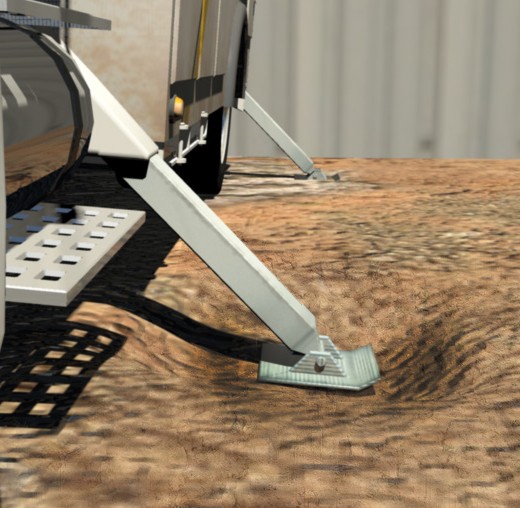 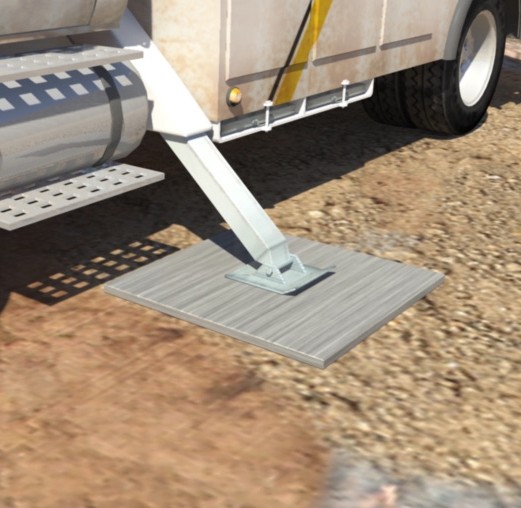 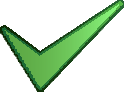 If you cannot fix the ground conditions, move the EWP  to another spot where the ground is more stable.
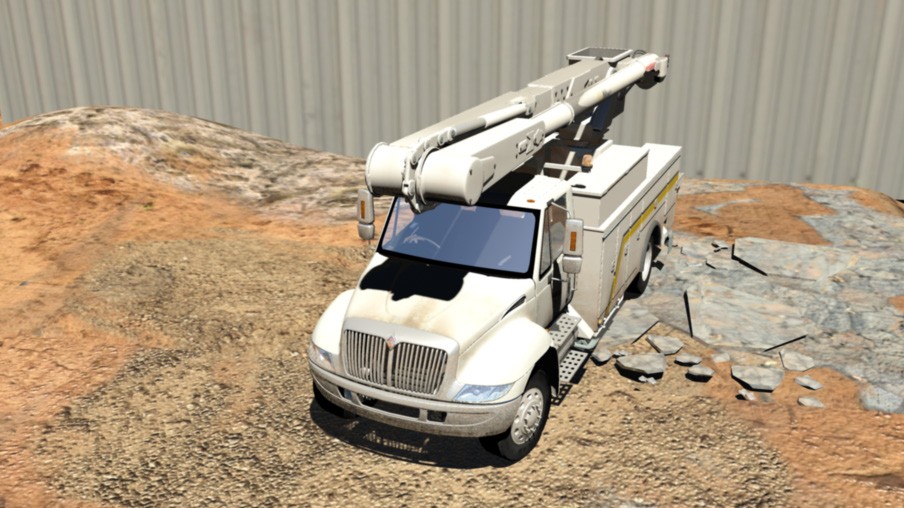 21
May not be reproduced
© Easy Guides Australia Pty. Ltd.
PC 1.2
PREPARE FOR WORK / TASK
CPCh1e.c2k the ground
You must check ground conditions on the worksite before setting up the EWP.
This will help you work out if the ground can support the weight of the EWP  and how much packing might be needed.
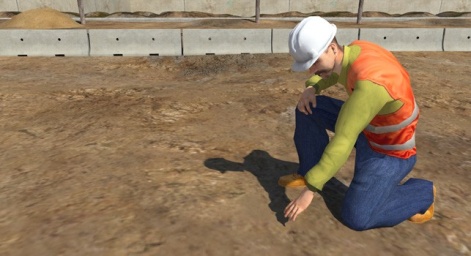 Soil conditions
Report on the condition of the soil. If your worksite has geological or survey reports you should check these reports.
The types of soil could affect how much weight the soil can support. For example, rock can support much more weight  than wet clay. These reports will tell you things like:
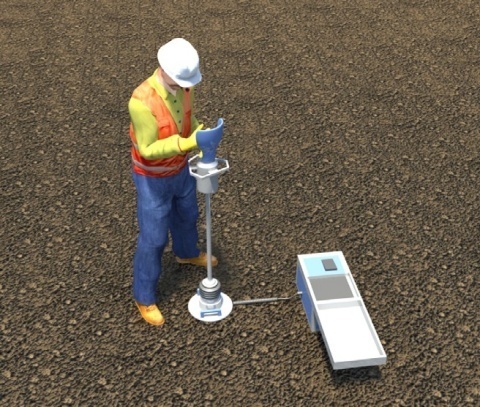 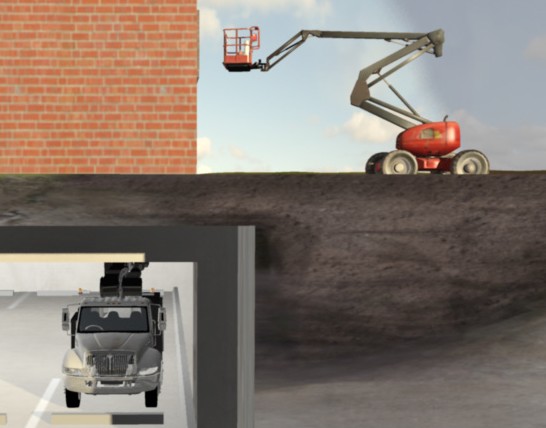 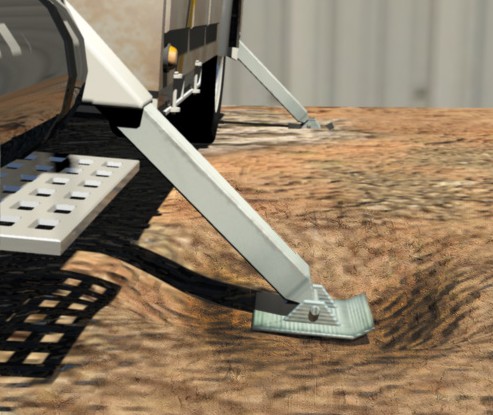 22
May not be reproduced
© Easy Guides Australia Pty. Ltd.
PC 1.2, 1.4
PREPARE FOR WORK / TASK
Planning the path of movement (continued)
When you move the boom, watch for things like trees, powerlines or any other obstructions.
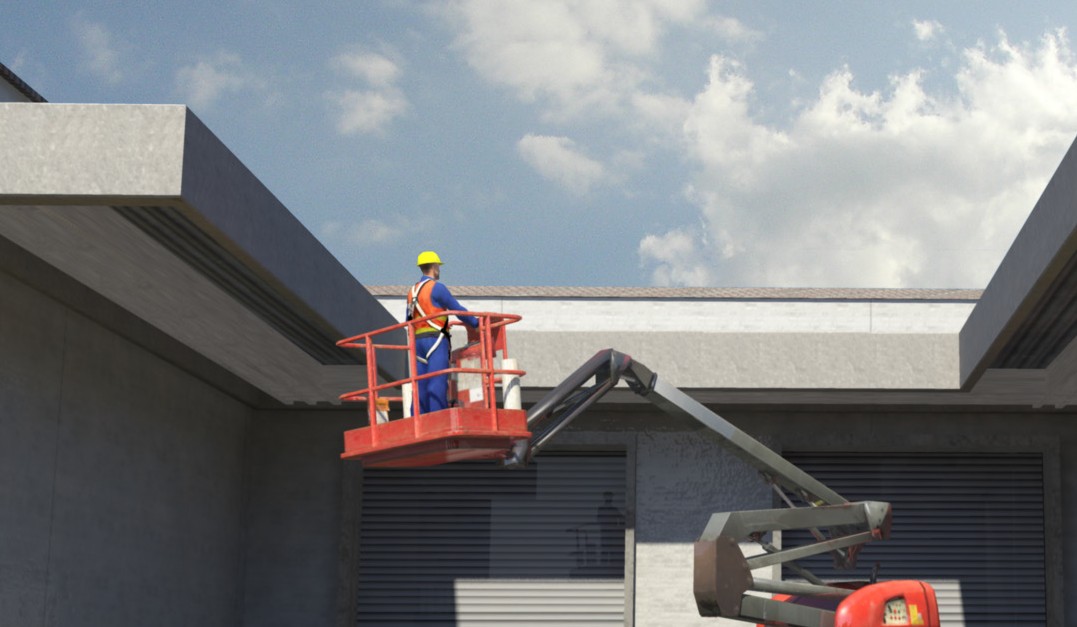 Whenever you are moving the EWP itself, or the boom of the EWP, you need to think about all hazards and all
23
May not be reproduced
© Easy Guides Australia Pty. Ltd.
PC 1.2, 1.4	PREPARE FOR WORK / TASK
Small or confined spaces
If you are using an EWP in a small or confined space you have to look out for some particular hazards. For example:
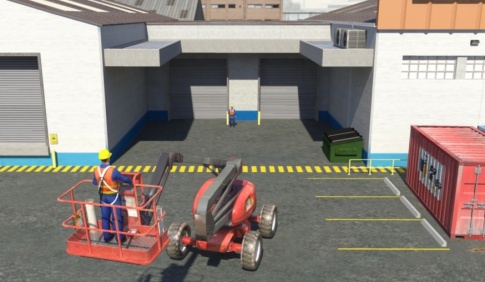 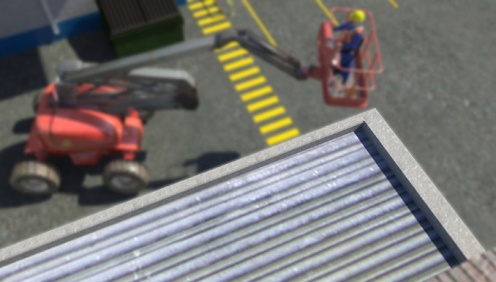 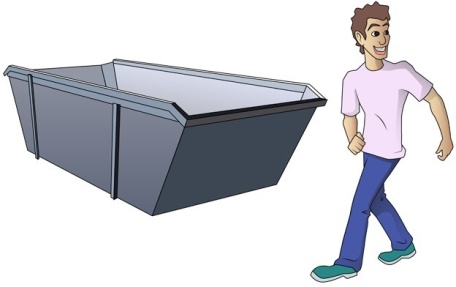 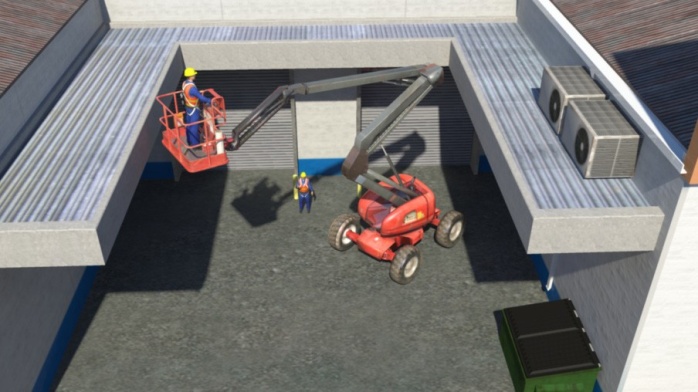 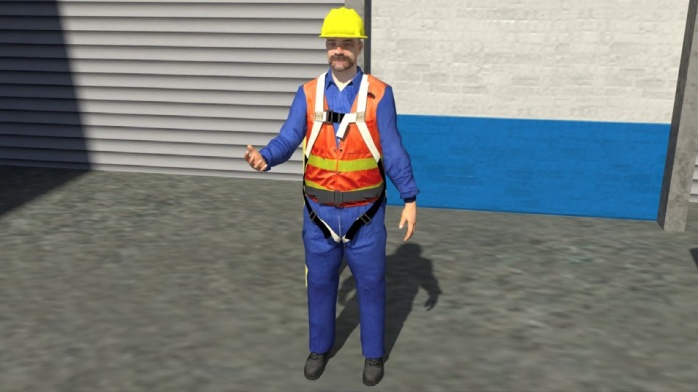 24
May not be reproduced
© Easy Guides Australia Pty. Ltd.
PC 1.4, 1.8	PREPARE FOR WORK / TASK
Drive and position the EWP
You must think about where you will position the EWP to do the job. Some of the things to think about include:
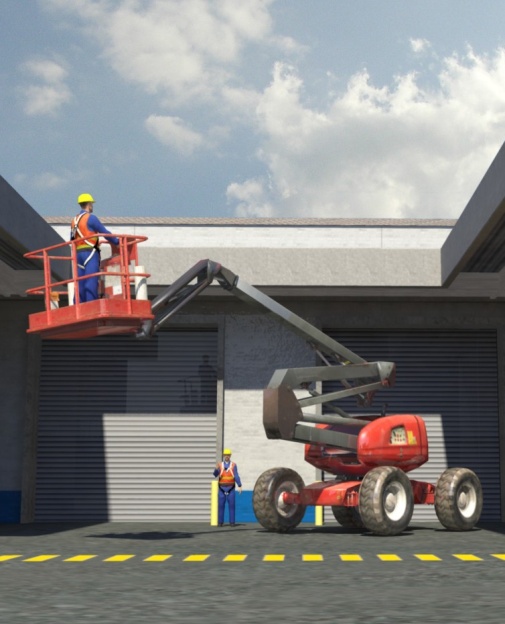 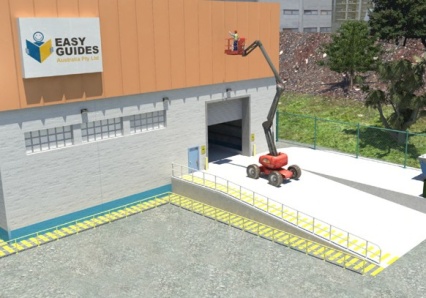 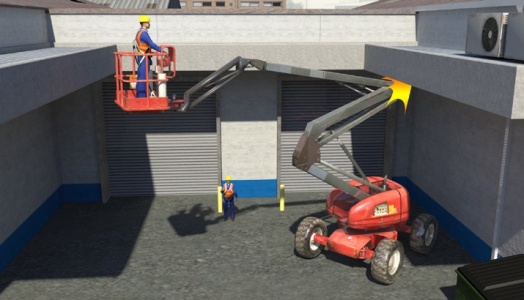 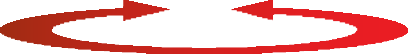 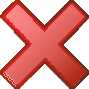 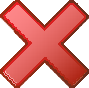 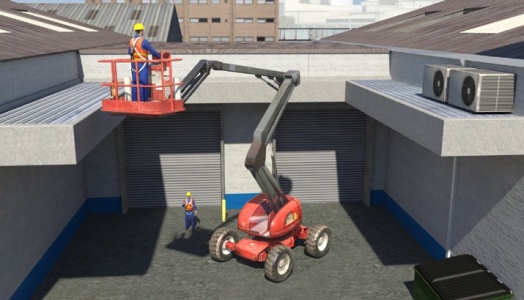 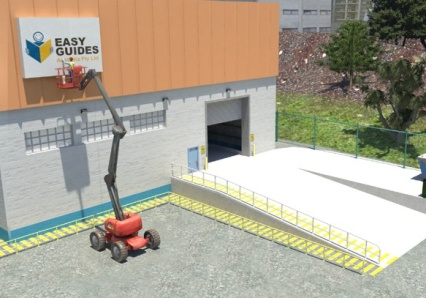 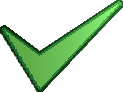 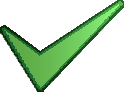 25
May not be reproduced
© Easy Guides Australia Pty. Ltd.